Security Incident Investigation
Mingchao Ma
STFC – RAL, UK

HEPSYSMAN Workshop
10th June 2010
Overview
Security incident handling lifecycle
Based on NIST SP800-61rev1 recommendation
http://csrc.nist.gov/publications/nistpubs/800-61-rev1/SP800-61rev1.pdf
Aim at first responder 
What and how to do?
Tips and tricks on
Evidence collection
Basic forensic
It is a question of “when incident will happen”, not “if”
Incident Handling Lifecycle
Preparation
Forensic Analysis
Get ready
Identification
Declare Incident
Containment
Eradication
Forensic Analysis
- Evidence acquisition
- Log and Timeline analysis
 Media (e.g. file system) analysis
 String search
 Data recovery
 Artifact (malware) analysis
 Reporting
Recovery
Back to production
Lesson-learned
Post Mortem
Be warned!
No two incidents are identical
NO one-for-all solution, tailor it for your OWN need!
Many types of incidents
DoS, Virus/Worm, Inappropriate usage, unauthorized access etc. 
Focus on “hacking scenario”
But the principle remains the same!
Step 1 - Preparation
Know existing policies, regulations and laws
Authority of investigation
Job description
Incident handling procedure
What information can be collected?
Privacy and wiretapping issue
Do not violate any existing security policies
And do not break laws!
Preparation
Security policy and incident handling procedure
Policies & procedures, write them down on PAPER
A simple and easy-to-follow procedure is very helpful
Building a team
Information about the team - "Organizational Models for Computer Security Incident Response Teams (CSIRTs) (http://www.cert.org/archive/pdf/03hb001.pdf)
Contacts information and communication channels
Name, telephone, email, PGP keys etc.
Incidents Prevention
Risk assessment
Patching, hardening, best practice, education etc.
Be aware of your organization's security policy
Known your systems before an incident
Profile systems and network
 Know normal behaviours
Toolkit – Live CDs
Incident response toolkit
Linux forensic live CDs
Helix (no longer free ) - http://e-fense.com/
Live response, live/dead acquisition and analysis
FCCU GNU/Linux Forensic Boot CD
Belgian Federal Computer Crime Unit
http://www.lnx4n6.be/
BackTrack 4  has an option to boot into forensic mode
http://remote-exploit.org/backtrack.html
Many others
Will not modify the target system harddisk
Will not auto-mount devices on target system
Will not use target system swap partition
Build-in some well-known open source forensic tools
Toolkit - Forensic
Any Linux system plus proper open source forensic tools
US CERT forensic appliance (fedora)
A fully functional Linux VM forensics appliance
Linux Forensics Tools Repository (RPMs for fedora)
http://www.cert.org/forensics/tools/ 
SANS SIFT workstation (Ubuntu)
VM forensic appliance
https://computer-forensics2.sans.org/community/siftkit/
Free, but registered first
BackTrack
Load of tools readily available
Toolkit - Forensic
TSK + Autopsy (GUI-frontend)
The Sleuth Kit and Autopsy browser
http://www.sleuthkit.org/
Alternative – PSK (GUI-frontend)
http://ptk.dflabs.com/ 
The Coroner's Toolkit (TCT)
http://www.porcupine.org/forensics/tct.html
Toolkit – Network forensic
Wireshark/tshark
Tcpdump
Nmap
Snort
P0f (OS passive fingerprinting)
Antivirus software
http://www.clamav.net/
AVG and avast! for Linux, free!
Toolkit – Build in
Trusted binaries - statically compiled binaries run from CD or USB
ls, lsof, ps, netstat, w, grep, uname, date, find, file, ifconfig, arp … … 
Test before use
different Linux distributions and kernels
 both 32 bit and 64 bit platform
Will not modify A-time of system binaries;
Be aware of limitation – can be cheated as well
Kernel mode rootkit
Incident Handling Lifecycle
Preparation
Identification
Containment
Eradication
Recovery
Lesson-learned
Step 2 - Identification
Detect deviation from normal status
Alerted by someone else;
Host & network IDS alerts; 
antivirus/antispyware alerts;
Rootkit detection tools; 
file integrity check; 
System logs;
firewall logs;
A trusted central logging facility is essential;
Correlate all information available to minimise false alarm
Identification
Declare an incident once confirmed
Make sure that senior management is informed
Notification – who should be notified?
EGEE CSIRTs: PROJECT-EGEE-SECURITY-CSIRTS@in2p3.fr 
Following incident handling procedures
EGEE incident response procedure
 https://edms.cern.ch/document/867454
Incident Handling Lifecycle
Preparation
Forensic Analysis
Identification
Containment
Forensic Analysis
- Evidence acquisition
- Log and Timeline analysis
 Media (e.g. file system) analysis
 String search
 Data recovery
 Artifact (malware) analysis
 Reporting
Eradication
Recovery
Lesson-learned
Step 3 – Containment & Forensic Analysis
Prevent attackers from further damaging systems
Questions to be answered!
Online or Offline?
Pull the network cable?
Live or Dead system?
Pull the plug?
Forensic Analysis
Start up forensic analysis process once incident has been identified
Aim to obtain forensic sound evidences
Live system information
Will lose once powered off
Bit by bit disk image
Logs analysis
Timeline analysis
Data/file recovery
Collect volatile data FIRST, if possible!
How to collect evidences
Volatile data collection
Hard disk image
Where to store evidences?
Attach a USB device
Transfer data over network with netcat
Evidence workstation (192.168.0.100):
# ./nc –l –p 2222 > evidence.txt
Compromised host:
#./ lsof–n |nc 192.168.0.100 2222
Volatile Data Collection
Aim:
Collect as much volatile data as possible
But minimise footprint on the target system
In the order of most volatile to least
Memory
Network status and connections
Running processes
Other system information
Be warned: system status will be modified
Document everything you have done
Be aware of the concept of “chain of custody”
Maintain a good record (a paper trail) of what you have done with evidence
Volatile Data Collection?
System RAM
Raw memory image with memdump
	Available at http://www.porcupine.org/forensics/tct.html
Hardware-based memory acquisition? 
Virtual Machine
Take a snapshot
Network Information
open ports and connections 
lsof and netstats
Nmap
Process information
Running processes with ps
Process dumping with pcat
Available at http://www.porcupine.org/forensics/tct.html
Other volatile data
System Information
System uptime: uptime
OS type and build: uname –a
Current date/time: date
Partition map: fdisk -l
Mount points: mount
… …?
What to do with memory image?
Linux memory dump
Very limited option (at least with open source tools)
Strings search for IP, email or strange strings etc
Can be used to cross check with evidence found in file system/logs
Some ongoing researches in open source community
Collect Evidence – Disk Image
Bit by bit disk image
Capture both allocated and unallocated space
Do not use gzip/tar or normal backup tools
Lose unallocated space
Can’t recover deleted files
How to do it?
Live system vs dead system image?
Full disk vs Partition?
Disk Image
Live system image vs Dead system image?
Helix Live CD or FCCU Live CD
Or USB
Writeblocker?
Disk Image
Full disk vs. Partition?
Full disk if possible
Get everything in one go
Can copy host protection area - HPA (after reset)
Might not be feasible	
RAID system: too big, RAID reconstruction?
Image only partition
OS partitions
Disk image
Linux dd command
Full disk
dd if=/dev/sda of=/mnt/usb/sda.img bs=512
Partition
dd if=/dev/sda1 of=/mnt/usb/sda1.img bs=512 
Enhanced dd – e.g. dc3dd or dcfldd
http://dc3dd.sourceforge.net/
http://dcfldd.sourceforge.net/
dcfldd if=/dev/sourcedirve hash=md5 hashwindow=10M md5log=md5.txt bs=512 of=driveimage.dd
dd_rescue
http://www.gnu.org/software/ddrescue/ddrescue.html
What to do with disk images?
Mount disk image/partition to the loop device on a forensic workstation in READ ONLY mode
mount -o loop, ro, offset=XXXX disk_image.dd /mnt/mount_point
Partition information can be obtained
sfdisk –l disk_image.dd
fdisk –lu disk_image.dd
mmls –t type disk_image.dd
In the TSK toolset
Either work on the whole image
Use the “offset”parameter 
Or, split the image to individual partitions and then mount them separately
dd if=disk_image.dd  bs= 512 skip=xxx count=xxx of=partition.dd
Evidence Collection
Memory dump;
Network status;
Process dump;
Other system information;
Disk images;
Forensic analysis done on the images NOT on the original disk;
After Evidence Collection
Mount disk/partition images on a trusted system
Timeline analysis with TSK
What had happened?
Media (e.g. file system) analysis with TSK
What was modified/changed and or left?
 String search on both allocated and unallocated areas with strings
 Data recovery with TSK
What was deleted?
 Artifact (malware) analysis
To understand the function of the malware
Sharing findings with relevant parties
Incident Handling Lifecycle
Preparation
Identification
Containment
Eradication
Recovery
Lesson-learned
Step 4 Eradiation
Remove compromised accounts
Revoke compromised credentials
Remove malware/ artifact left over by the attackers
Restore from most recent clean backup
If root-compromised, rebuild system from scratch
Harden, patch system to prevent it from re-occurrence
Incident Handling Lifecycle
Preparation
Identification
Containment
Eradication
Recovery
Back to production
Lesson-learned
Recovery
Put system back to production in a control manner
Decision should be made by management
Closely monitoring the system
Incident Handling Lifecycle
Preparation
Identification
Containment
Eradication
Recovery
Lesson-learned
Post Mortem
Step 6 – Lesson learned
Know what went right and what went wrong
Learning & improving
A post-mortem meeting/discussion
Thanks
7/03/2010
37
DEMO
How to detect rootkit in a live Linux system?
7/03/2010
38
The rootkit
Captured in last year incident
Kernel mode rootkit with sniffing backdoor
Hide itself and relevant files from normal detection
Can survive from system reboot
Protected with password
DEMO
7/03/2010
40
EX2/EX3 file system premier
Superblock
Block size, number of blocks, number of Inodes, number of reserved blocks, number of blocks per group, number of Inodes per Group
Block Groups
All blocks belong to a Block Group
Begins from block 0, after reserved blocks
Each Block Group
Superblock backup
Group Descriptor Table
Block Bitmap, Inode Bitmap
Inode Table, Data Blocks
EX2/3 Meta Data structure
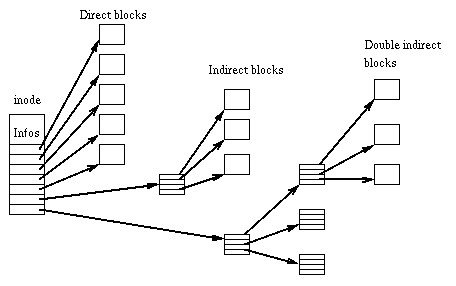 Directories
Directory itself is a file
A sequence of entries
Inode number
File name
Size of file name